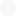 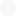 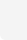 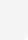 Proceso:
Business Model Canvas
ilab.net/itools